GRANDES MASSES 2019
CA du 26/10/2018
Processus d’élaboration budgétaire
Des dialogues de gestion ascendants pour recueillir les besoins des composantes ont eu lieu en 2 temps :
Avec les composantes de Formation et de Recherche en configuration élargie ( DAF, RH, DSIN, DPIL,PPA) avant l’été
Avec les services supports à la rentrée

Le débat d’aujourd’hui a pour but de cadrer la remontée des besoins en affichant des priorités et des orientations stratégiques afin de préparer le budget 2019
6 juillet : Débat d’Orientation Budgétaire = Présentation au CA des grandes orientations et de la stratégie en fonction des objectifs poursuivis et des contraintes budgétaires
16 octobre : présentation de l’enveloppe Formation en CDUFRI et de l’enveloppe Recherche en CDUR
18 octobre : vote de l’enveloppe Recherche en Commission de la Recherche
25 octobre : vote de l’enveloppe Formation en CFVU
26 octobre : Vote des grandes masses sur la base des orientations présentées au CA de juillet
16 novembre : Fin saisie dans GFC Budget par les référents financiers
19 novembre – 7 décembre : Consolidation du BI par la DAF
 7 décembre : Envoi Rectorat
11 décembre : Présentation du Budget aux tutelles (Rectorat et DRFIP)
21 décembre : Vote CA
PREVISION DE RECETTES DE FONCTIONNEMENT
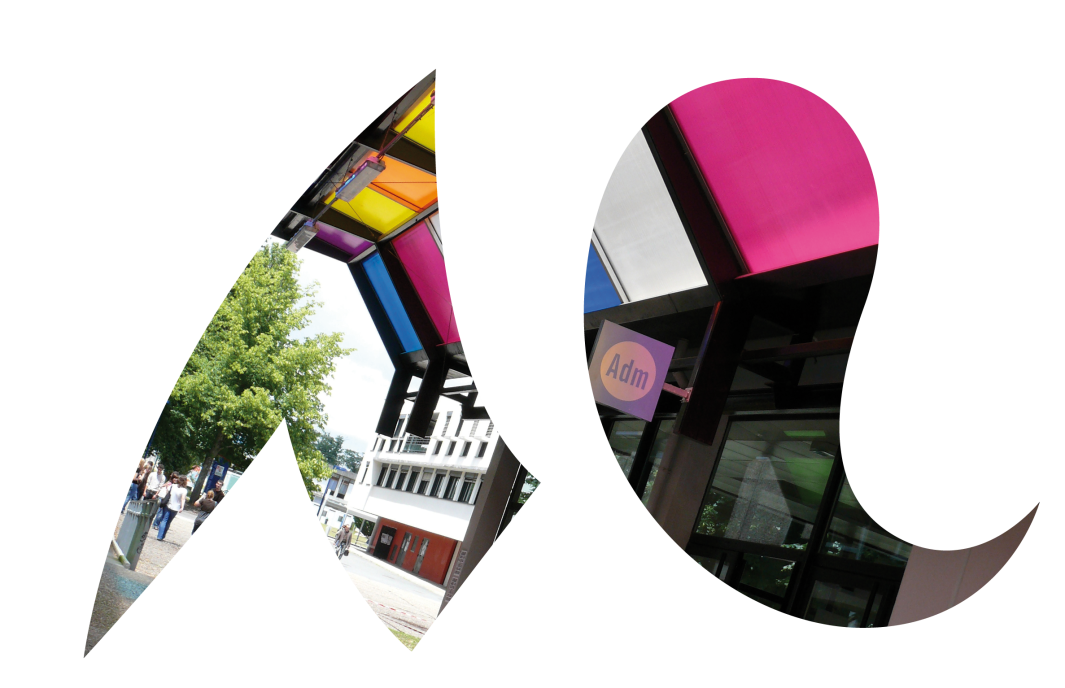 SCSP  : 77 128 284 € (Idem que le montant présenté au DOB sauf un ajustement à la baisse de  72 726 €  - 2 CD ENS financés par l’ENS)

Droits d’inscription : 2 070 000 € (en baisse par rapport aux prévisions de DOB où nous attendions 800 étudiants de plus à la rentrée. Finalement nous n’en n’avons constaté que 113 supplémentaires)

Formation continue et Droits propres : 1 780 734 € (les droits du DEFLE sont en progression, suppression des droits sport et culture et FSDIE, légère augmentation de la formation continue)
Taxe d’apprentissage : prévision à la baisse pour l’établissement ( 88 000 € soit environ 50% de l’exécuté 2018 ) mais en hausse pour le CFA pour tenir compte des dernières informations sur la réforme (50% de l’exécuté 2018 pour l’établissement soit une diminution de 62 000 € )

Participation du CFA au budget de l’établissement : 126 566 €, en nette augmentation, pour tenir compte du nouveau modèle économique du CFA . Les heures effectuées dans les formations dans lesquelles sont présents des apprentis sont désormais valorisées à coût complet.
Antenne Agen : subvention en baisse de 30 000 € (passage de 78 000 à 37 000 e en 3 ans)

CVEC : Idem prévision du DOB soit 615 000 €

Frais de gestion sur les prestations et les contrats de Recherche : délégation dès le budget initial ( en augmentation de 105 566 € )
PREVISIONS DE DEPENSES DE FONCTIONNEMENT
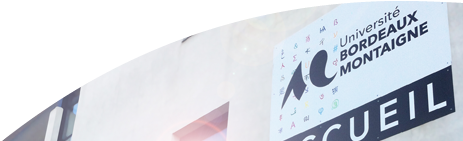 Enveloppe PERSONNEL
75 879 438 € hors recherche
Augmentation= 1 515 073 € (PM hausse de la SCSP 1 159 463 €)
Pour mémoire = Enveloppe 2018 arrêtée à 74 364 365 €
Les grands postes de dépenses 
Titulaires Enseignants : 42 658 663 € (41 801 999 € au BI)
Titulaires Biatss : 16 017 074 € (15 654 463 € au BI)
Contractels Biats : 4 265 146 € (3 999 407 € au BI)
Contractuels Enseignants : 1 358 105 € (1 482 311 € au BI)
ATER : 847 754 € (1 035 716 € au BI)
PAST : 1 269 684 € (1 279 752 € au BI)
Heures complémentaires : 3 861 825 € ( 3 476 325 € au BI)
Tous les postes de titulaires sont en augmentation 
Par rapport à la projection du DOB, l’estimation de l’enveloppe « Personnel » s’est alourdie de 600 610 € dont 563 232 € pour les titulaires enseignants. (Utilisation des moyens ORE supplémentaires et variation du solde migratoire)
Malgré la hausse du potentiel enseignant, les HCC augmentent également ,conséquence de la mise en place des nouveaux dispositifs « parcours adaptés », de la diminution des CDD enseignants ainsi que de 2 CRCT de plus et d’une augmentation des Modulations de service
ENVELOPPE DE FONCTIONNEMENT
7 954 483 € hors opérations fléchées et budgets annexes
Enveloppe Recherche
L’enveloppe Recherche s’élève à 817 457 € (contre 660 257 € votés au moment des grandes masses 2018) soit une augmentation de 157 200 €
+ 100 000 € pour le financement des projets « Emergences » et les nouvelles équipes
+ 39 700 € pour la PSE
+ 8 000 € pour l’ED correspondants à la reproduction des thèses à déléguer au PPI 
+ 9 500 € pour les PUB
Enveloppe Formation
L’enveloppe Formation s’élève à 427 845€ (contre 374 457,50 € au moment des grandes masses 2018) soit une augmentation de 53 387,50 €

A cela s’ajoutent :
	- une dotation de 18 000 € pour le fonds documentaire
	- une augmentation du FSP de 25 000 €
Les autres grandes variations par rapport à 2018
Désamiantage d’une partie des fonds documentaires de la BU : 140 000 €
Organigramme des clés : 65 000 € en 2018 (35 000 € en 2019) 
Augmentation des prestations sport et culture liées au financement CVEC : 117 000 €
Augmentation des cotisations SIUAPS et SIUMPS liées au financement CVEC (montant total estimé à 197 000 €)
Etude préalable au déploiement de la comptabilité analytique (15 000 €) et tableaux de bord décisionnels (19 900 €)
Les autres grandes variations par rapport à 2018
Nouveau Modèle plus vertueux du SIGDU « l’eau paie l’eau » avec création d’une facturation relative aux charges communes Voieries-Eclairage-Espaces Verts et en parallèle la diminution de la facture d’eau des partenaires et donc d’UBM  : + 73 951 €
Achats documentaires et ressources numériques :  + 35 000 € (l’établissement avait arrêté une cible de 675 000 € en 2020 pour cette dépense  / 633 855 € en 2018) mais le succès lié à la gratuité du PEB ainsi que le désengagement des collectivités sur la BIFA n’ont pas permis que la « sacralisation » du budget du SCD
Les autres grandes variations par rapport à 2018
Audit externe sur l’organisation fonctionnelle des UFR : 15 000 €
Financement d’un agent de sécurité incendie supplémentaire à la BU ( prise en charge à 50% par UBM et 50% par l’UB) : + 35 000 € pour l’établissement
PREVISIONS DE DEPENSES D’INVESTISSEMENT
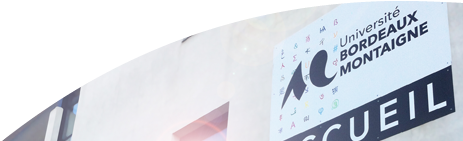 Intégration du Schéma Pluriannuel de Stratégie Immobilière dans le Plan Pluriannuel d’Investissement

Beaucoup de nouvelles opérations sont ainsi comptabilisées gageant d’autant le FDR car aucune d’entre elles n’est à ce jour financée
Aménagement du campus : 60 000 €
Remplacement des boitiers de relayage du désenfumage de l’IUT : 25 000 €
Remplacement des CTA Amphis Cirot et Renouard : 180 000 €
Diagnostic façades IUT : 10 000 €
Réfection de l’étanchéité de toiture du bâtiment IUT 1 : 700 000 €
Audit thermique IUT 1 : 20 000 €
Rénovation amphithéâtres Papy / Lefèvre : 380 000 €
Réfection de l’étanchéité de toiture des bâtiments du SIGDU : 160 000 €
Reconstruction / Démolition des petits hangars du SIGDU : 250 000 €
De plus, 2 opérations voient leurs montants augmenter :
	Amphi C200 : + 65 000 € (585 000 €)
	Amphis 1 et 2 : + 100 000 € (1 100 000 €)
	Aménagement du hall du bâtiment administration : + 50 000 € (95 000 €)
POINT DE VIGILANCE
A ce stade la confrontation entre l’augmentation des recettes de fonctionnement et l’augmentation des dépenses de fonctionnement ne permet pas de dégager l’excédent affiché au DOB pour abonder le FDR (PM 200 000 €)

Les grandes masses affichent un nouvel  objectif d’un excédent de 60 000 € (le désamiantage des fonds documentaires de la BU pour 140 000 € étant considéré comme une opération exceptionnelle et non récurrente)
POINT DE VIGILANCE
Malgré cela, la recherche de l’équilibre de fonctionnement nécessitera des arbitrages et les projections de masse salariale devront être affinées au moment de la consolidation du BI
Si malgré tout, l’équilibre n’est toujours pas atteint, des opérations de fonctionnement seront décalées ultérieurement.